Bernoulli Applications
Venturi Meter
A Venturi meter is used to measure the flow rate through a tube.

It is based on the use of the Venturi effect,  the reduction of fluid pressure that results when a
fluid runs through a constricted  section of pipe. It is called after Giovanni Battista Venturi (1746-1822),
an Italian physicist.

Look at the construction in figure: 

 we assume the flow is smooth and 
   effectively inviscid, ie. friction is 
   negligible.

 the fluid is incompressible, and has 
   density  throughout the pipe. 

 downstream we have a flow through
   a pipe section of area A1, with a 
   flow velocity v1, and pressure p1. 

  in the narrow section with area A2, 
   the fluid flows with flow speed v2,
   and has accomanying pressure p2.

  as a result the two meters 
   indicate the difference in pressure  
   by means of a height difference h.
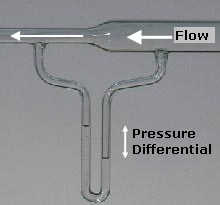 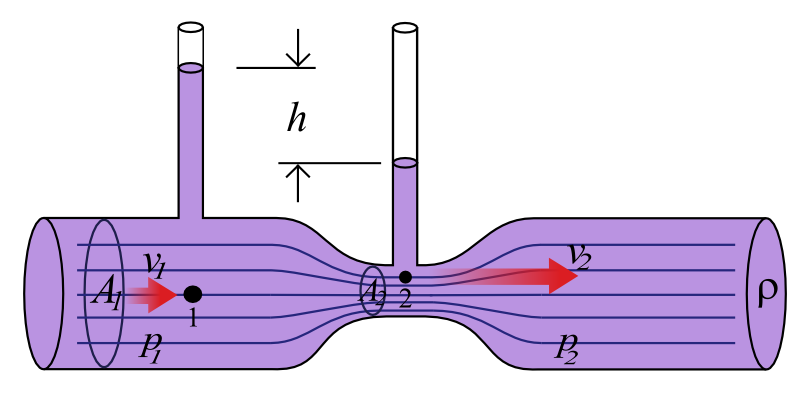 Venturi Meter
To find the pressure difference between the downstream flow and the pipe narrow, 
we invoke 1) the Bernoulli theorem and 2) the continuity equation. The latter assures that 
the rate of fluid flow through any section remains constant, ie. mass is preserved. 

Bernoulli Theorem:   




      as the flow is horizontal, we do not have 
      to take into account the gravity term.

Continuity equation:   




Combining both equations, we find for the
pressure difference in the two parts of 
the pipe:
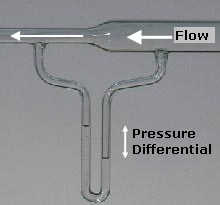 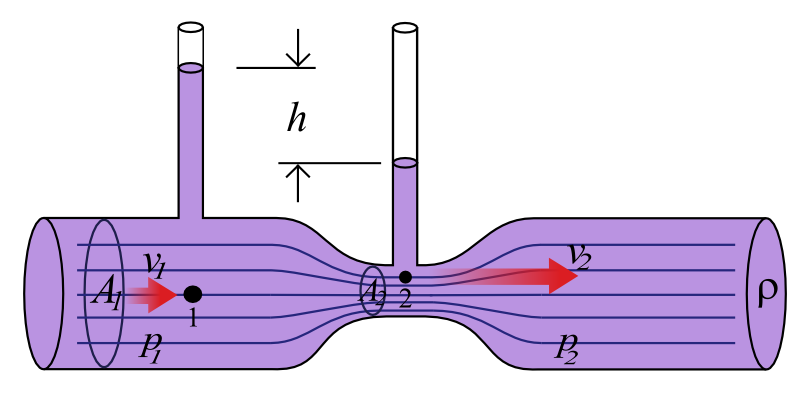 Venturi Meter
To read of the pressure difference between the two locations 1 and 2 in the fluid, we use 
the height difference h between the fluid level in the vertical tubes. To connect this 
height difference h to the pressure difference p1 and p2, we invoke the Euler equation: 






Euler equation 
      (for a static medium):   




      
With the outside atmosphere pressure being 
Patm, we then directly infer for the pressure
P1 and p2,
From this we may then infer 
the flow velocity v1 
(as well as v2):
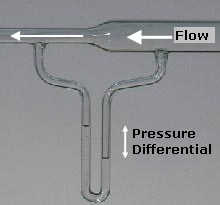 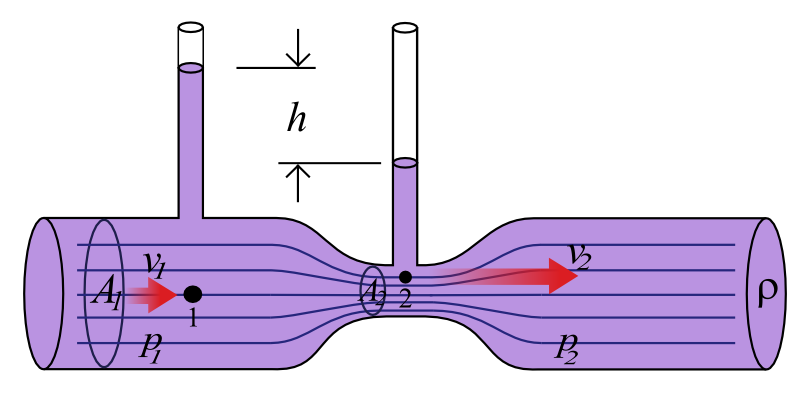 Air Flow along Wing
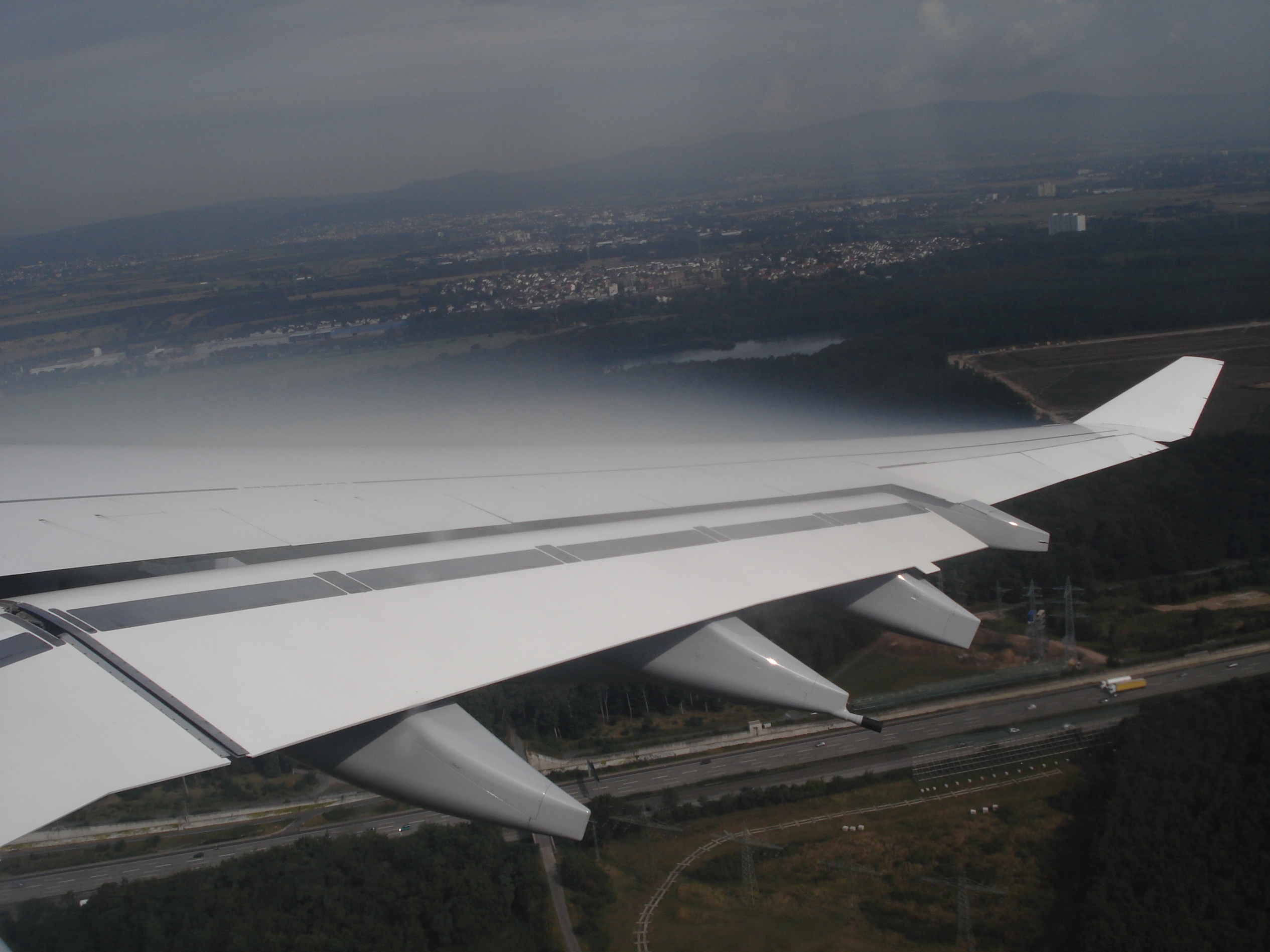 airflow along the wing of an airplane:

note the condensation over the upper part of the wing, where the higher flow speeds corresponds to a lower pressure and thus lower temperature.
Air Flow along Wing
One of the most interesting applications of the Bernoulli equation, 
is the flight of aeroplanes.

Here we will provide a simplified explanation, based on the 
Bernoulli equation (reality is somewhat more complex). 

Aeroplanes can fly because of the pressure difference between 
the flow below the wing and the flow over the wing*. This pressure 
difference results in a lift force that opposes the weight of the 
aeroplane  (note that similar lifting forces work on many different
objects, eg. wings of mills or wind turbines, sails on a sailboat, 
propellors).
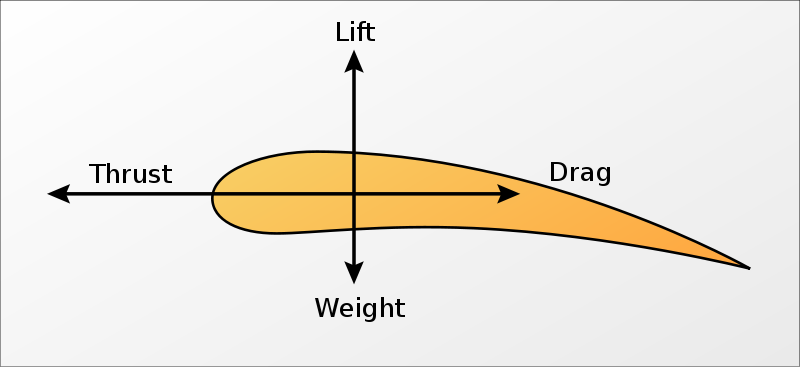 Forces working on a wing – airfoil.
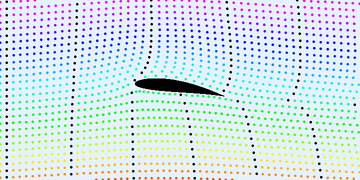 Flow around an airfoil: the dots move with the flow. Note that the velocities are much higher at the upper surface than at the lower surface. The black dots are on timelines, which split into two — an upper and lower part — at the leading edge. The part of a timeline below the airfoil does not catch up with the one above ! Colors of the dots indicate streamlines.
Jet fighters often are not kept aflight by   
  Bernoulli.   Instead, they  have the thrust 
  of the jet motor, with vertical component, 
  to keep them in the air.
Air Flow along Wing
One of the most interesting applications of the Bernoulli equation, is the flight of aeroplanes.
Here we will provide a simplified explanation, based on the Bernoulli equation (reality is somewhat 
more complex). 

Aeroplanes can fly because of the pressure difference between 
the flow below the wing and the flow over the wing*. This pressure 
difference results in a lift force that opposes the weight of the 
aeroplane  (note that similar lifting forces work on many different
objects, eg. wings of mills or wind turbines, sails on a sailboat, 
propellors).
According to Bernoulli, 
the Bernoulli function B is constant along any streamline.
Thus, for a horizontally flying plane, we have that


1) 


2)                                                      (Continuity eqn.)
CL is the lift coefficient, dependent on 
various factors, including the angle of wing wrt. air.
Along the wing, the flow over the 
upper (longer) edge of the wing has 
a (considerably) higher velocity uu 
than below the wing, ul *.

As a result (Bernoulli), the pressure
pl at the lower end of the wing is 
higher than the pressure pu at the 
upper end.

The resulting pressure difference 
generates a lift force Flift
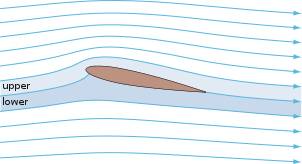 The usual assumption of equal crosstime 
of upper and lower flow is not correct.
Air Flow along Wing
With the pressure difference between lower and 
upper wing being 



the total effective lift force  



is, with  A the “effective”  planform area , and 
CL the lift coefficient, 








In other words, we need a certain speed V and 
planarea A to get sufficient lift force to lift 
a plane into the air …  (see right) …
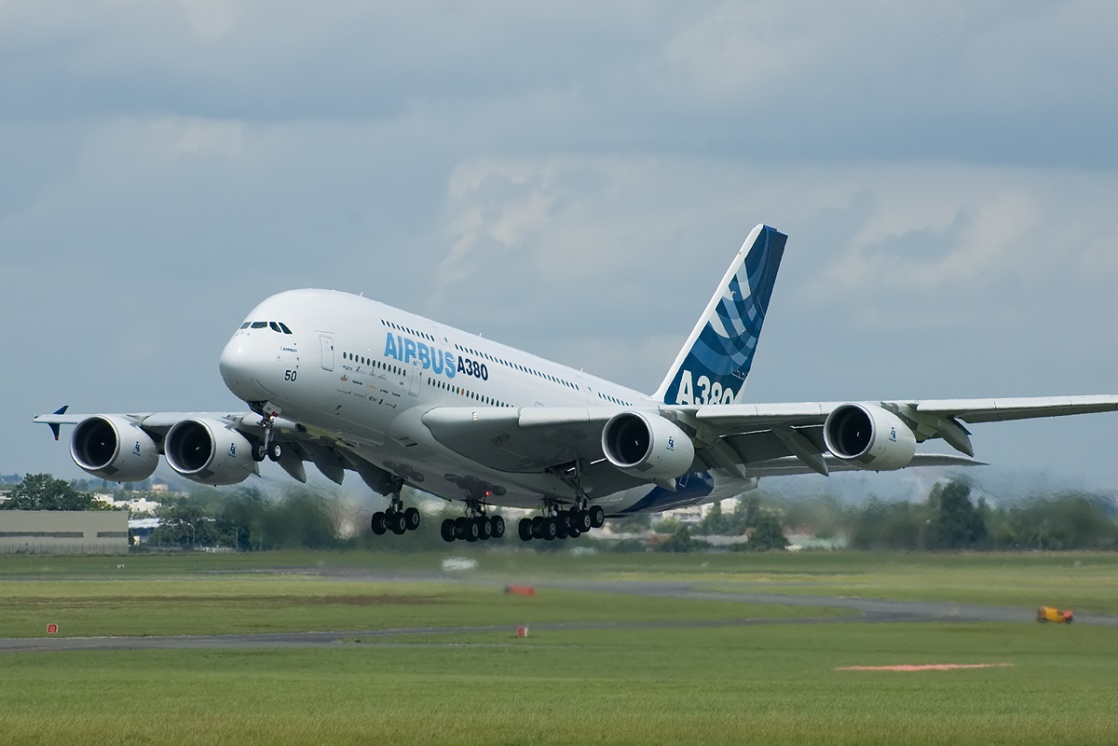 Air Flow along Wing
Reality, of course, is slightly more complex.
The accompanying movie gives an impression …
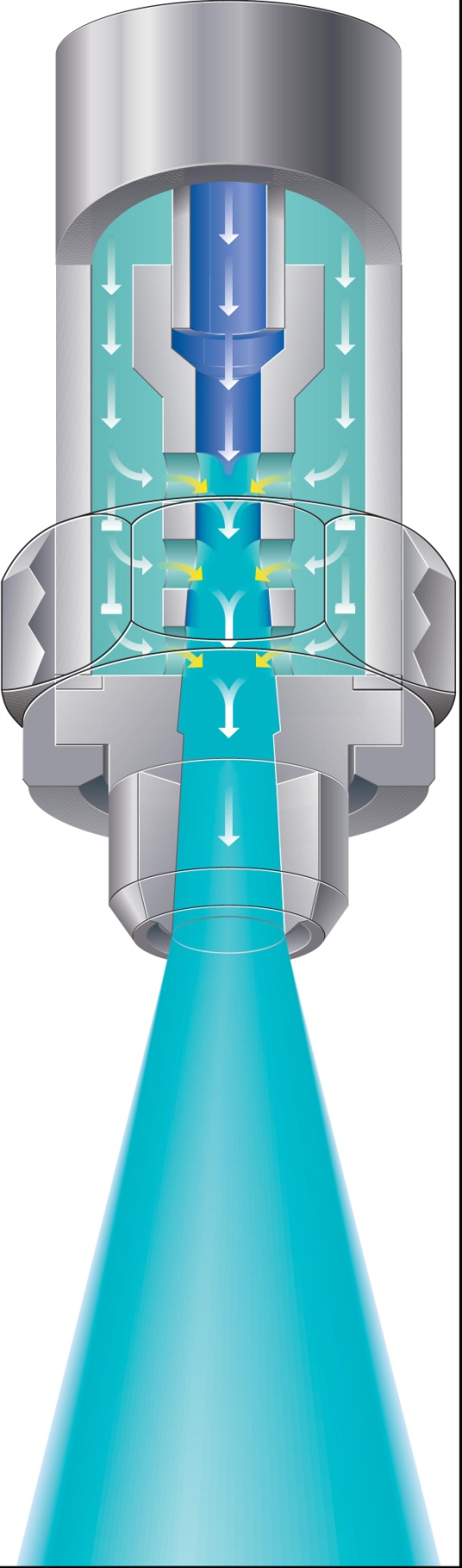 De Laval Nozzle
Bernoulli Equation: compressible fluids.

A very interesting application of the Bernoulli equation, for compressible fluids, concerns 
the de Laval nozzle. 













A de Laval nozzle is a tube that is pinched in the middle, making a carefully balanced, asymmetric hourglass-shape. The nozzle was developed in 1888 by the Swedish inventor Gustaf de Laval for use on a steam turbine.  The principle was first used for rocket engines by Robert Goddard. 

The de Laval nozzle forms a nice platform to highlight the differences introduced by the compressibility of a gas when applying Bernoulli’s theorem.
De Laval Nozzle
The de Laval nozzle is used to accelerate a hot, pressurised gas passing through it to a supersonic speed.  

High-pressure gas coming from the combustion chamber enters the nozzle and flows into a region where the nozzle cross section decreases,  dA/dx < 0. The thermal energy is converted into kinetic energy of the flow, and the flow goes through a sonic point at the critical point where the nozzle cross section narrows to its minimum (dA/dx=0). At that point the flow speed reaches the sound velocity. The cross section increases again after the critical point, and the gas is further accelerate to supersonic speeds. 

The de Laval nozzle shapes the exhaust flow 
so that the heat energy propelling the flow 
is maximally converted into directed 
kinetic energy.  


Because of its properties, the nozzle is widely 
used in some types of steam turbine, it is 
an essential part of the modern rocket engine, 
and it also sees use in supersonic jet engines.


Astrophysically, the flow properties of the de Laval nozzle have been applied towards 
understanding jet streams, such as observed in AGNs (see figure), the outflow from 
young stellar objects and  likely occur in Gamma Ray Bursts (GRBs).
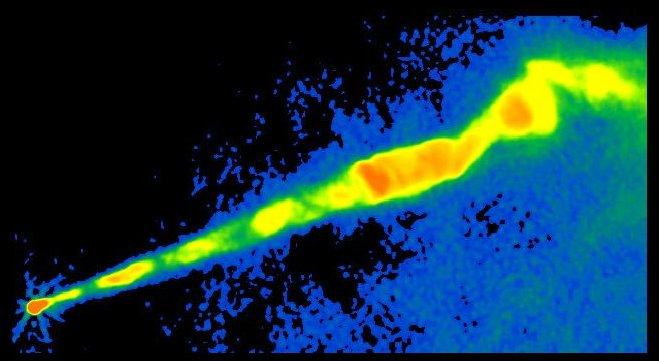 De Laval Nozzle
If we make the approximation of steady, quasi-1-D 
barotropic flow, we may write Bernoulli’s theorem 
and the equation of  continuity as









where A is the local sectional area of the nozzle.

Note that because of the compressibility of the gas we 
no longer assume a constant density, and thus have to 
keep  in the integral. 

Gravitational potential variations are ignored, as for  terrestrial applications the fast flow of jet gases is not 
relevant over the related limited spatial extent.
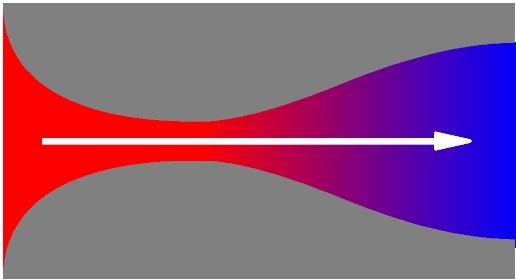 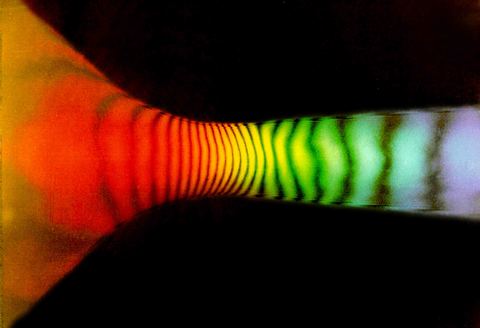 Two illustrations of the de Laval nozzle principle. 
The 2nd figure is a measurement of the flow speed 
 in an experiment.
De Laval Nozzle
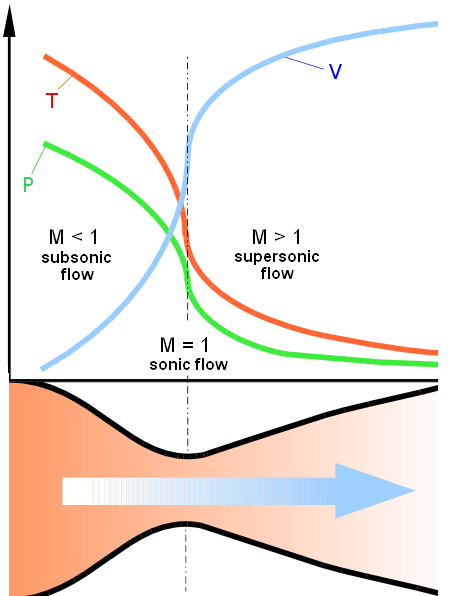 The variation of the area A along the axis of the nozzle
will introduce spatial variations for each of the other 
quantities. 

To consider the rate of such variations, take the 
differential of the Bernoulli equation, 




Taking into account that the sound velocity cs associated
with the barotropic relation is



we find from the equations above that




We define the Mach number of the flow as the ratio of the 
flow velocity to the sound velocity,
Illustration of the run of flow speed u, pressure p and temperature T, as the gas passes through the 
nozzle and its sonic point.
De Laval Nozzle
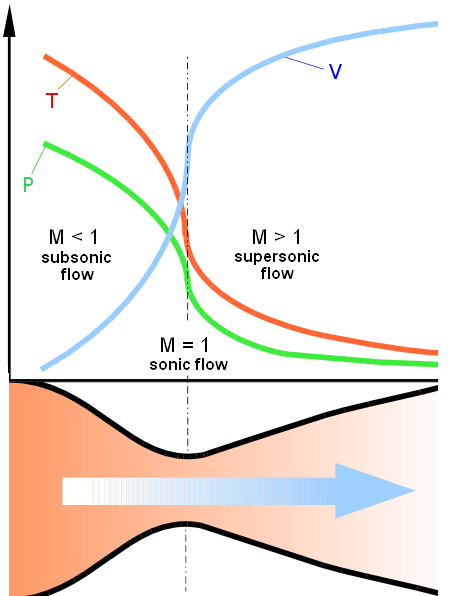 From the relation between velocity and density, 




we find that the fractional change of density    is related to the fractional change of the fluid velocity u via the equation







This equation states that the square of the Mach number 
provides a measure of the importance of compressibility. 

In particular, flow of air at subsonic speeds past terrestrial
obstacles can often be approximated as occurring 
Incompressibility, because the fractional change of density  
is negligible in comparison with the fractional change of u if 
M1. 

In contrast, supersonic flight past obstacles necessarily 
involves substantial compressions and expansions.
Illustration of the run of flow speed u, pressure p and temperature T, as the gas passes through the 
nozzle and its sonic point.
De Laval Nozzle
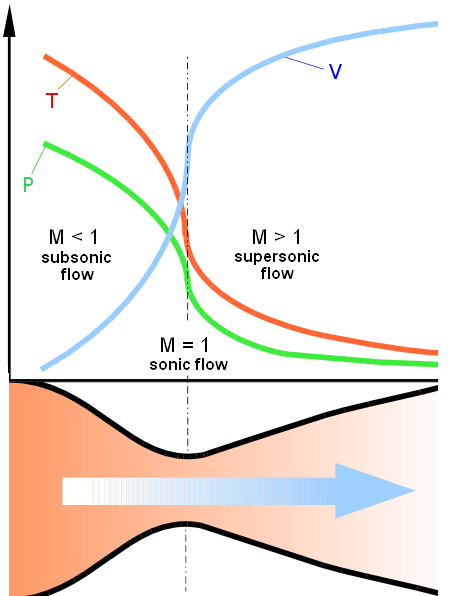 To relate the change of velocity u to the change of 
sectional area A in the nozzle, we take the logarithmic 
derivative of the continuity equation, 

To consider the rate of such variations, take the 
differential of the Bernoulli equation, 









which, taking into account the relation between density  and 
flow speed u, yields the following relation between u and A:
Illustration of the run of flow speed u, pressure p and temperature T, as the gas passes through the 
nozzle and its sonic point.
De Laval Nozzle
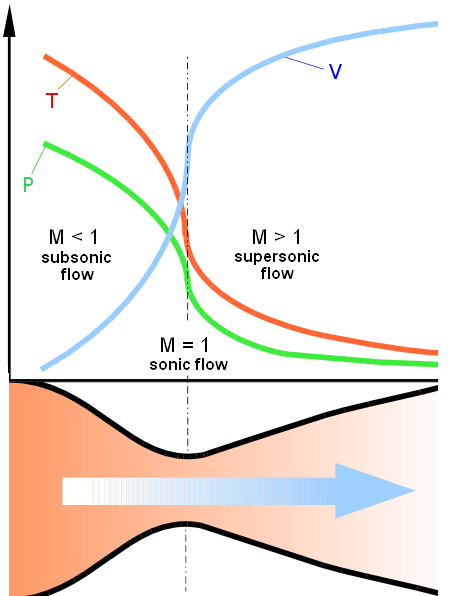 the relation







has the following implications:


Subsonic speeds:  









      this corresponds to normal experience, eg. the speeding
      up of a river as the channel narrows.
Illustration of the run of flow speed u, pressure p and temperature T, as the gas passes through the 
nozzle and its sonic point.
De Laval Nozzle
2)  Supersonic speeds:  









      In other words, an increase in the velocity requires an 
      increase  in the area of the nozzle, dA>0 !!! 

      This counterintuitive result has a simple explanation:
       for M>1, the density decreases faster than the area 
       increases, so the velocity must increase to maintain 
       a constant flux of mass.
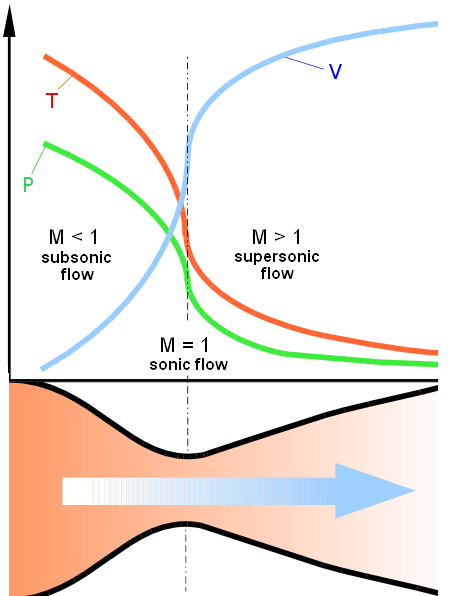 Illustration of the run of flow speed u, pressure p and temperature T, as the gas passes through the 
nozzle and its sonic point.
De Laval Nozzle
A sonic transition , ie.


      
      can be made smoothly, ie. With



      only at the throat of the nozzle where


     To obtain supersonic exhaust, therefore, we must 
     accelerate the reaction gases through a 
     converging-diverging nozzle, a fundamental feature 
     behind the design of jet engines and rockets. 

Note that the converse does not necessarily hold:
 
      M does not necessarily equal unity at the throat of 
      the nozzle, where  dA=0.  If M1, the fluid velocity 
      reaches a local extremum  when the area does, i.e. 
      du=0   where  dA=0. 

      Whether the extremum corresponds to a local maximum
      or minimum depends on whether we have subsonic or 
      supersonic flow and whether the nozzle has a converging-diverging shape.
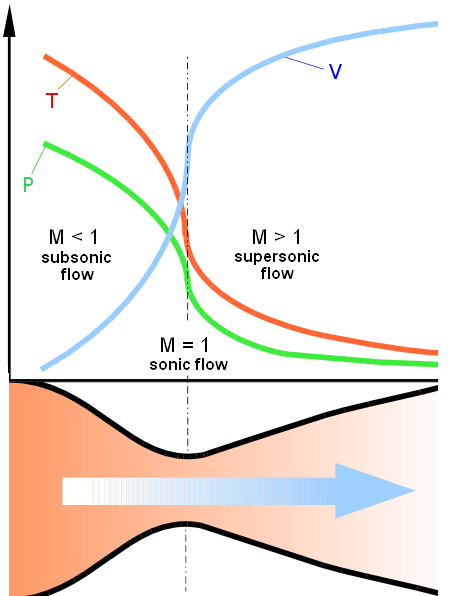 Illustration of the run of flow speed u, pressure p and temperature T, as the gas passes through the 
nozzle and its sonic point.
De Laval Nozzle
Final Notes:

5)   whether supersonic exhaust is actually achieved in 
      nozzle flow also depends on the boundary conditions.         In particular, on the pressure of the ambient medium in 
      comparison with the pressure of the reaction chamber.

      If a sonic transition does occur, the flow behaviour 
      depends sensitively on the nozzle conditions, since the 
      coefficient  1-M2 becomes arbitrarily small near the 
      transition region. 

When external body forces are present, we do not need 
       to have a throat to achieve the smooth transition of 
       subsonic to supersonic flow. The external forces can 
       provide the requisite acceleration.
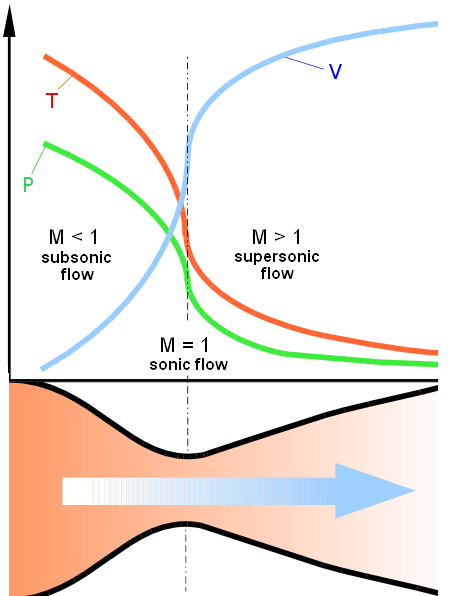 Illustration of the run of flow speed u, pressure p and temperature T, as the gas passes through the 
nozzle and its sonic point.
Potential Flow
Incompressible Flow
Many problems of practical importance, involving a large number of engineering and terrestrial 
conditions concern incompressible flows. 

For an incompressible flow, we have




which follows directly from the continuity equation on the basis of the conditions 





In other words, for an incompressible fluid (a liquid)  the vairation of pressure p in the 
force (Euler) equation equals whatever it needs so that                . 

Note that for an incompressible medium, Kelvin’s circulation theorem is valid independent 
of the barotropic assumption: because               the vorticity equation is true independent of  p,
Incompressible Flow
Many problems in hydrodynamics involve the motion of a solid body (eg., a ship) through 
water that is stationary at infinity. 

From the point of view of an observer fixed on the ship, the water flowing past 
the ship originates from a steady region of uniform conditions.
 
  Uniform flow has no vorticity: 
    Kelvin’s circulation then guarantees
    that no vorticity will be generated 
    in the flow around the ship.

    Note: this is only true as long as 
         the effect of viscosity can be 
         ignored. 

  If                          everywhere, 
     the flow field can be derived from 
     the gradient of a scalar, the 
     velocity potential
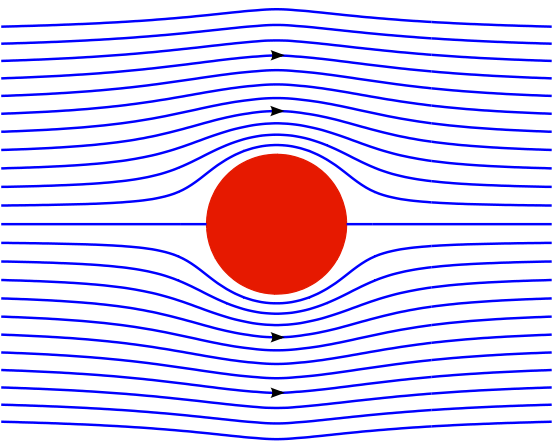 Potential Flow
If we substitute the velocity potential definition 



into the continuity equation 


 
we obtain the condition for potential flow, 


    


This is nothing else than the Laplace equation. 


Thus, the solution of many problems in hydrodynamics boils down to a solution of the 
Laplace equation. The problem is well-posed , and there is a vast body of work on its solution.  

To solution of the Laplace equation is dictated by the boundary (and initial) conditions that 
are imposed.
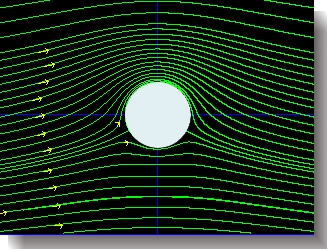 Boundary Conditions
To solve the Laplace equation, we need to specify the boundary conditions. There are a 
Variety of boundary conditions.  Usually, these involve one (or more) of the following :


The value of       on the bounding surface of the fluid                 Dirichlet boundary conditions 

The value of its normal derivatives on the boundaries                 Neumann boundary conditions


For the problem of a flow past a solid object like 
a ship or a sphere, we have the important 
condition that the water should not penetrate 
the object, ie. there should be no flow normal 
to its surface. This translates into the 
Neumann boundary condition:

for the object at rest:



if the object moves with velocity     , then
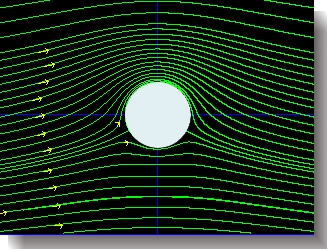 Potential Flow
To find the solutions to the Laplace equation,  



one can apply the mathematical machinery of potential theory. 
To provide an idea of the  solutions we concentrate on solutions for  

Spherical geometry (of object) and Axisymmetric flow

The general axisymmetric solution of Laplace’s equation 




is obtained by the separation-of-variables method in 
spherical polar coordinates, ie. 


which  yields
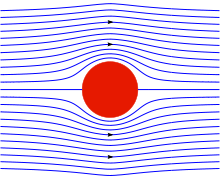 r is the spherical radius
 the co-latitude (see figure):



An and Bn are arbitrary constants,
shose value is determined by 
the boundary conditions.  

Pn is the Legendre Polynomial of 
degree n:
I.14  Potential  flow
Potential floe is a flow in which the vorticity vanishes everywhere in the fluid,
i.e.,                                    . In such case Euler's equation could be written as:
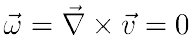 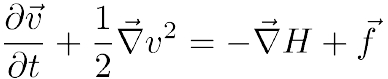 In such case the velocity could be drawn from a potential, y, or v=∇y.
For barotropic and potential forces, Euler's equation then becomes very
simple.
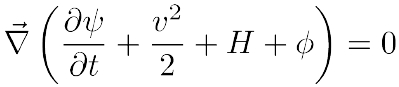 or
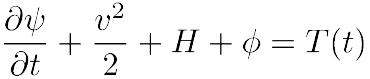 Where f  is the force potential and T(t) is some function of time.
27
Hydrostatics
Hydrostatics
In hydrostatics no flow occurs. This reduces the fluid equations to very simple ones
In such a case the fluid equations become:










Examples:


1. Archimedes' theorem:


A fluid in hydrostatic equilibrium has a uniform density show that is a body is immersed
in it, the body experience a force equal to the gravity force exerted on the fluid that the
body displaced and opposite in direction.


The force that  is experienced by the displaced fluid (prior to displacement) by the its
surroundings is








	17
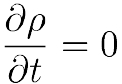 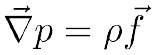 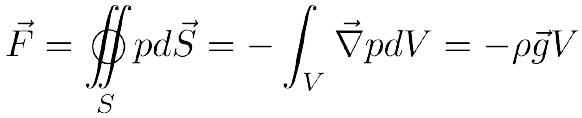 Hydrostatics
Systems where motion is absent altogether, or at least has no dynamic effects, are 
in  hydrostatic equilibrium: 

In those situations, the fluid equations reduce to simple equilibrium equations. 

Continuity equation: 


Euler equation:
       
(the latter identity in the Euler equation is for the body force being the gravitational force).

We will shortly address four typical examples of hydrostatic equilibrium, all of major 
astrophysical interest

Archimedes’  Principle, bouyancy forces

Isothermal sphere

Stellar Structure equations

4)   Mass determination of clusters from their X-ray emission. 

















	17
Archimedes’  Principle
In the situation where an object is (partially) immersed in a fluid (see figure), 
Archimedes’ principle states, shortly, that 



       Buoyancy  =  Weight of displaced fluid 





Continuity equation: 


Euler equation:
       
(the latter identity in the Euler equation is for the body force being the gravitational force).

We will shortly address four typical examples of hydrostatic equilibrium, all of major 
astrophysical interest

Archimedes’  Principle, bouyancy forces

Isothermal sphere

Stellar Structure equations

4)   Mass determination of clusters from their X-ray emission. 

















	17
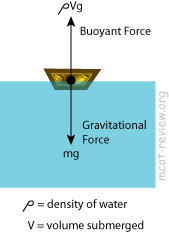 Hydrostatics
In hydrostatics no flow occurs. This reduces the fluid equations to very simple ones
In such a case the fluid equations become:










Examples:


1. Archimedes' theorem:


A fluid in hydrostatic equilibrium has a uniform density show that is a body is immersed
in it, the body experience a force equal to the gravity force exerted on the fluid that the
body displaced and opposite in direction.


The force that  is experienced by the displaced fluid (prior to displacement) by the its
surroundings is








	17
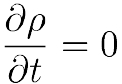 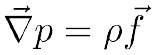 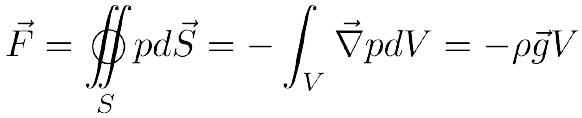 Archimedes Principle
In hydrostatics no flow occurs. This reduces the fluid equations to very simple ones
In such a case the fluid equations become:










Examples:


1. Archimedes' theorem:


A fluid in hydrostatic equilibrium has a uniform density show that is a body is immersed
in it, the body experience a force equal to the gravity force exerted on the fluid that the
body displaced and opposite in direction.


The force that  is experienced by the displaced fluid (prior to displacement) by the its
surroundings is








	17
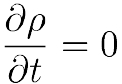 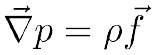 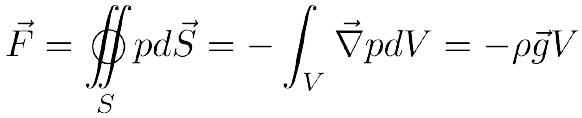 Archimedes Principle
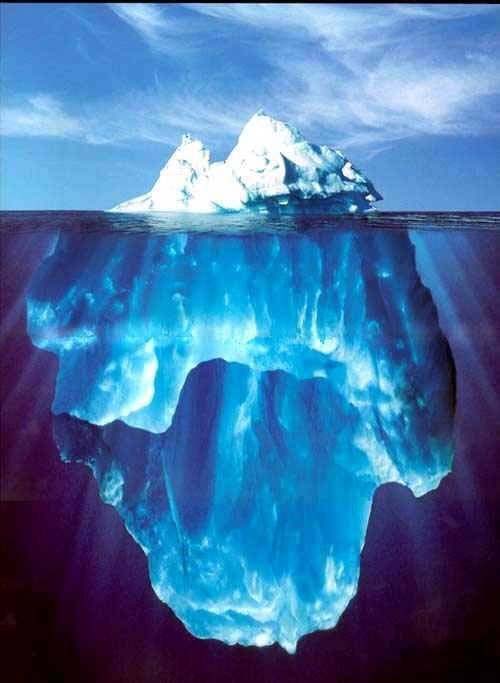 Archimedes Principle
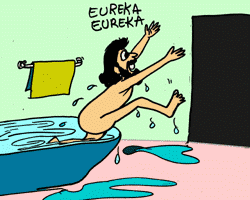 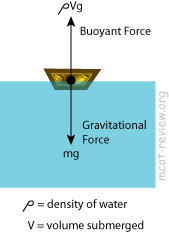 I.10  Hydrostatic  equilibrium  for  a  spherically
symmetric  self    gravitating  Body
The two equations that govern the system are:
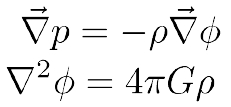 We'll start  from the second equation, the grad and Laplacian operators in spherical
coordinates are:
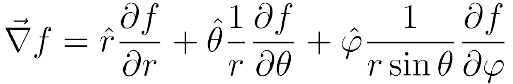 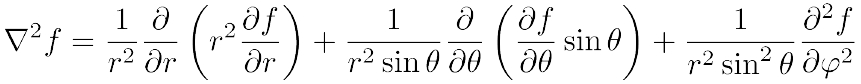 Therefore, the hydrostatic and Poisson equations become:
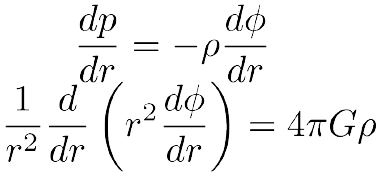 18
I.10  Hydrostatic  equilibrium  for  a  spherically
		symmetric  self    gravitating  Body  (cont.)


Integration of the second equation gives


where


Now we add the assumption that we have an ideal gas, namely,



We also have to decide how µ   (the molecular weight) and T behave. Here we'll
assume they are constants. A flow that have fixed temperature is called isothermal and
c is called the isothermal sound speed. This assumption results in the equation
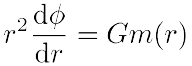 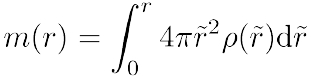 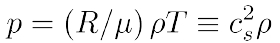 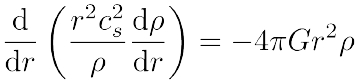 c2 s
2Gr 2
c4 s
2 Gr 2
=
,
p=
Which has the solution
This is the well known isothermal sphere solution. Notice that it is singular at the
center. Nevertheless it provides a useful analytic approximation for various
astronomical problems (sometime with added core).


In real stars the temperature and, with it, the pressure increase with depth which
provide enough support against self collapse without the need for the singularity at r=0.
19
Stellar Structure
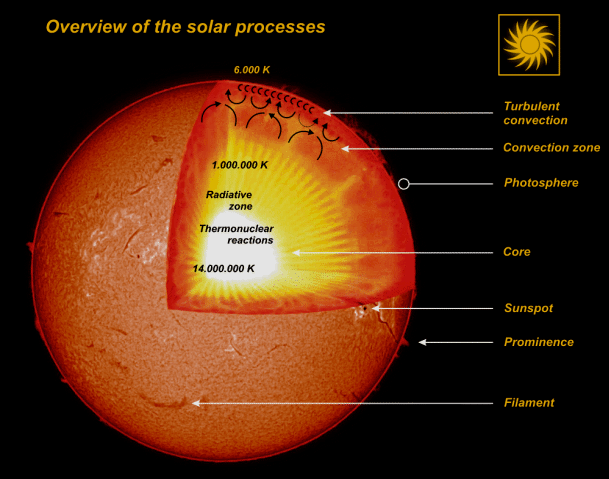 Clusters:Rontgenstralende Hete Gasbollen
Hete Gasbollen 

- T ~ 10-100 miljoen Kelvin !!!
 in Hydrostatisch Evenwicht:
  Zwaartekracht = Gasdruk


- Straling = Bremsstrahlung
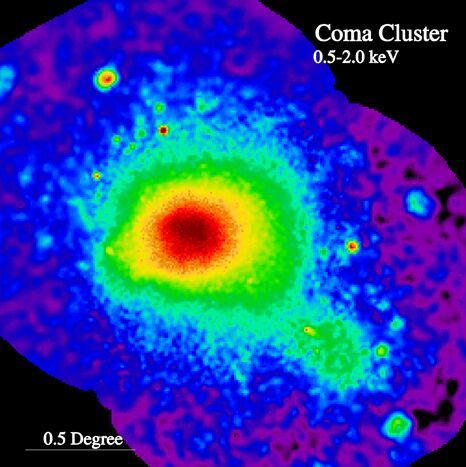 M51
ROSAT X-ray image Coma Cluster
I.11  The  Virial  Theorem




Consider Euler equation of a self gravitating fluid and remember that the velocity


vector is given by


Hence Euler's equation can take the form:
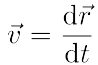 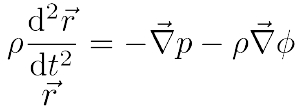 and integrate over the whole
We then multiply both sides of the equation with
volume:






The LHS of this equation could be written as:
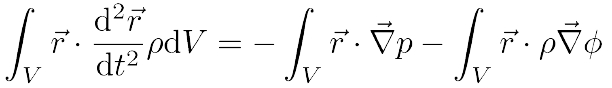 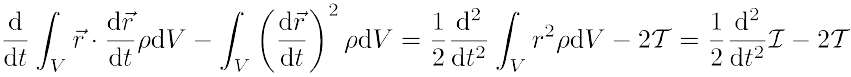 where
are the moment of inertia and the total kinetic energy of the fluid. The
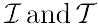 first term in the RHS could written as:
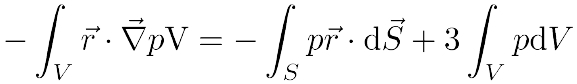 With the first term is zero due to vanishing pressure at the boundaries.
20
I.11  The  Virial  Theorem  (cont.)
The last term on the RHS is the one controlled by gravity and could be written as:
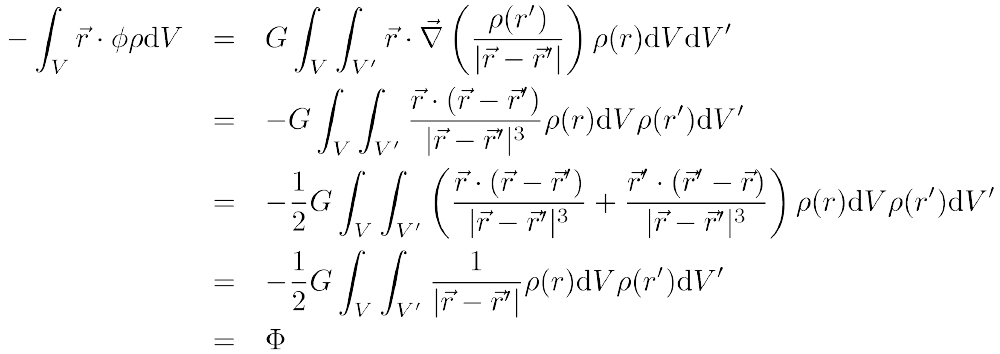 Where Φ is the total gravitational energy.
21
I.11  The  Virial  Theorem  (cont.)
Finally we arrive to the relation we are after, which also known as the scalar
virial theorem:
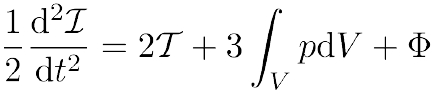 One can also derive a tensor virial theorem which could be obtained by multplying
the ith component of Euler's eq. With the jth component of the radius vector,    .
This equation take the form:
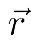 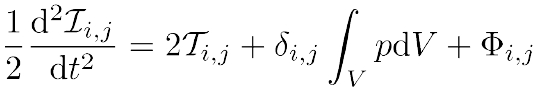 where,
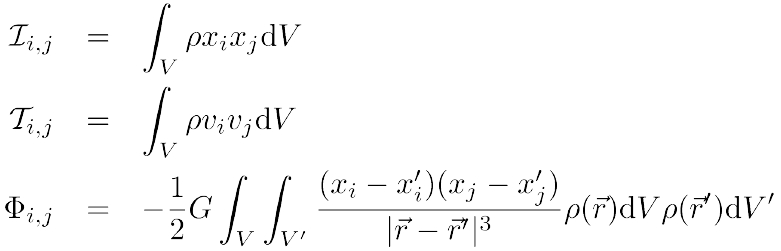 22
I.12  The  energy  and  momentum  fluxes







The Energy Flux:
Let us now consider the change of the energy per unit volume in a fluid at a
fixed point in space (Eulerian coordinate). The energy per unit volume is
composed of two components, the kinetic energy per unit volume and the
internal energy per unit volume. The rate of change in the energy per unit
volume is,                                           , where U is the internal energy per unit mass.


The first component can be shown, using the continuity and Euler's equation,
to satisfy the equality,




Using the thermodynamic relation
one obtains
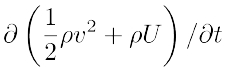 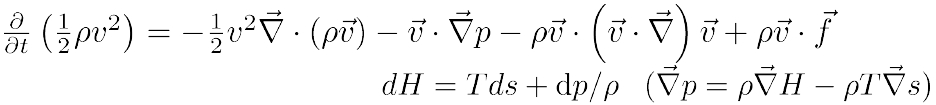 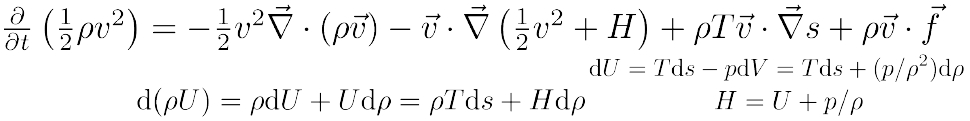 For the ρU part we use the thermodynamic relation
which leads
(where
).
23